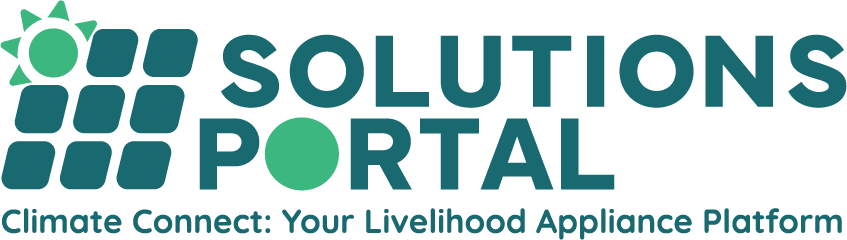 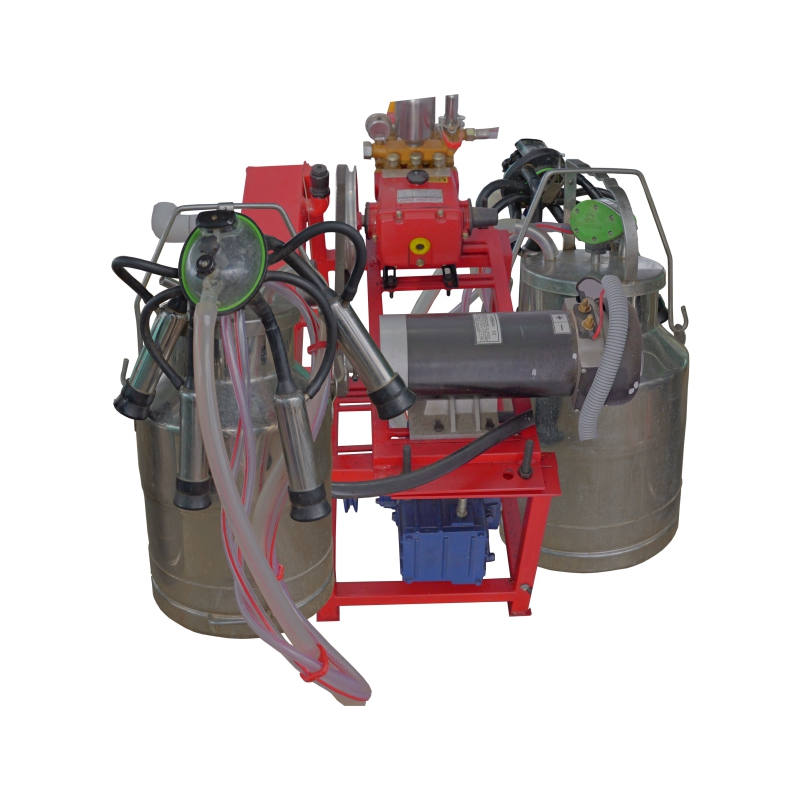 Milking Machine